10263: Railway
★★☆☆☆
題組：Problem Set Archive with Online Judge
題號：10263: Railway
解題者：杜詠聖
解題日期：2019年3月8日
題意：有一組連續的鐵道(線段)，找到此鐵道離火車站(點)最近的點。
	先輸入點M，再輸入N(代表N條鐵路)，再輸入N+1個
     點(2N+2行)。重複上述步驟，直到EOF結束
1
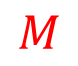 題意範例：6 -3  3  0 1  5 5  9 -5  15 3      7.8966  -2.2414                    0  0  1  1 0  2 0                        1.0000   0.0000
解法範例：
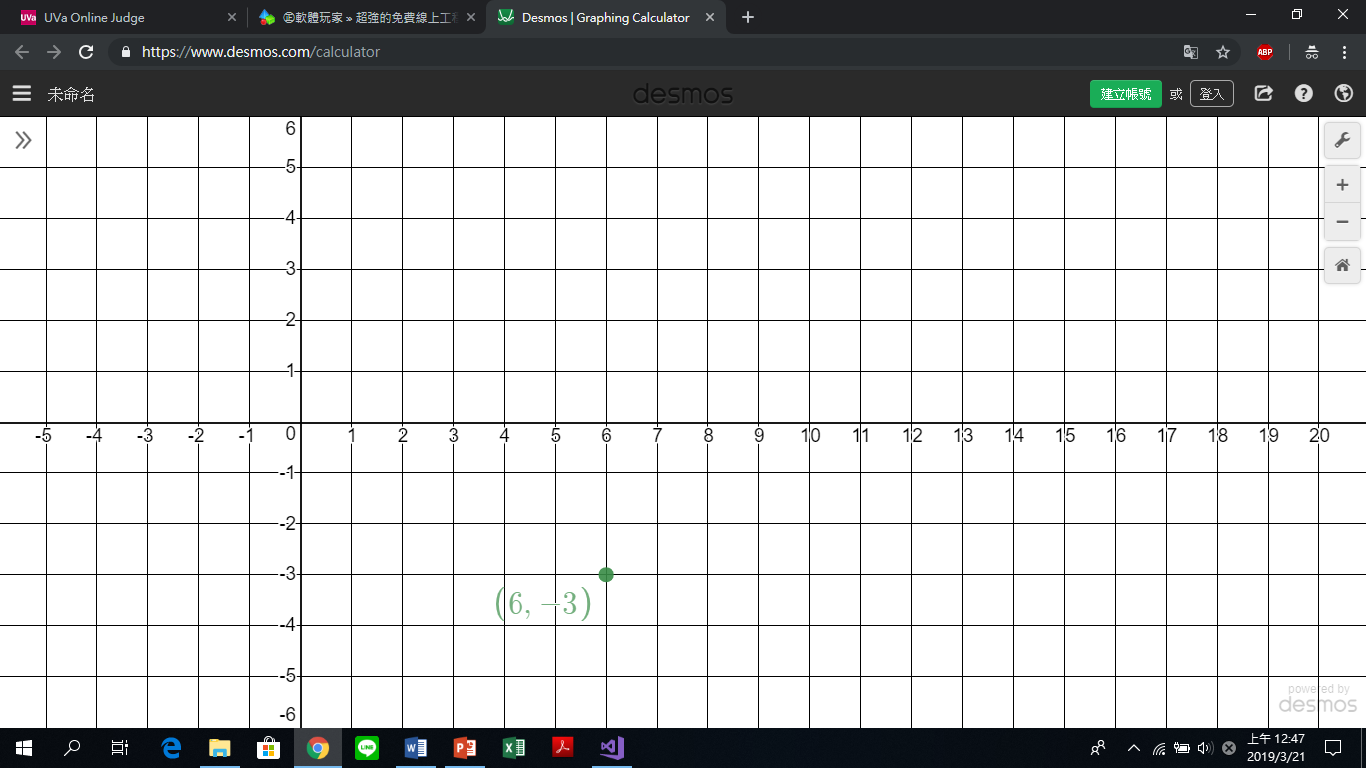 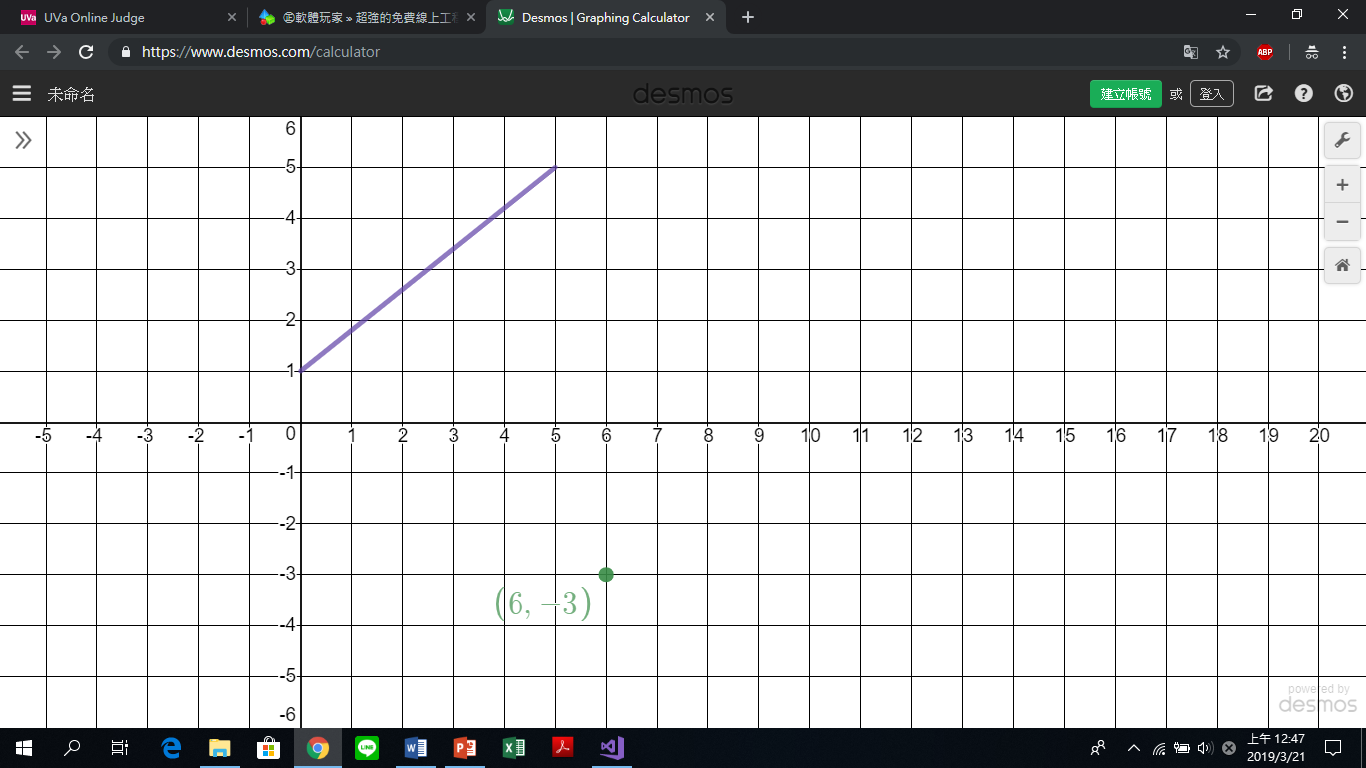 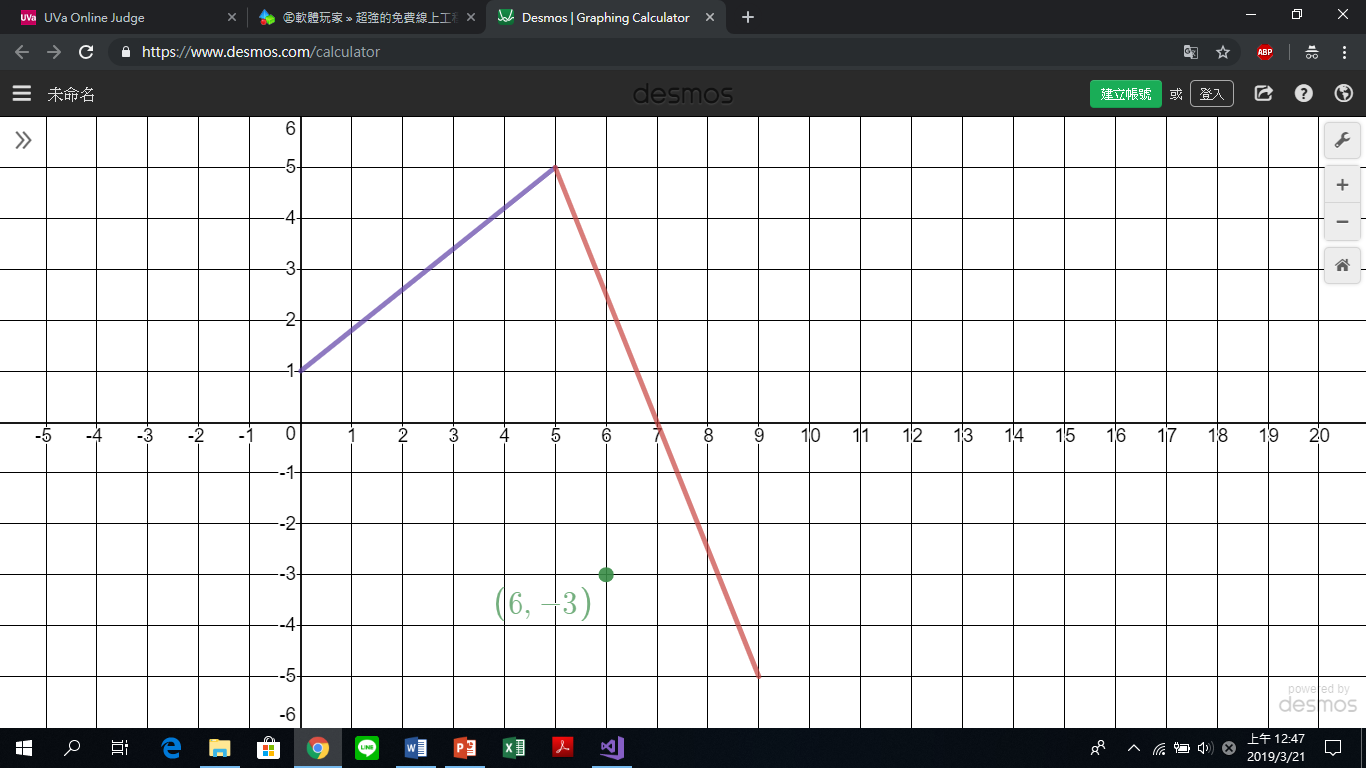 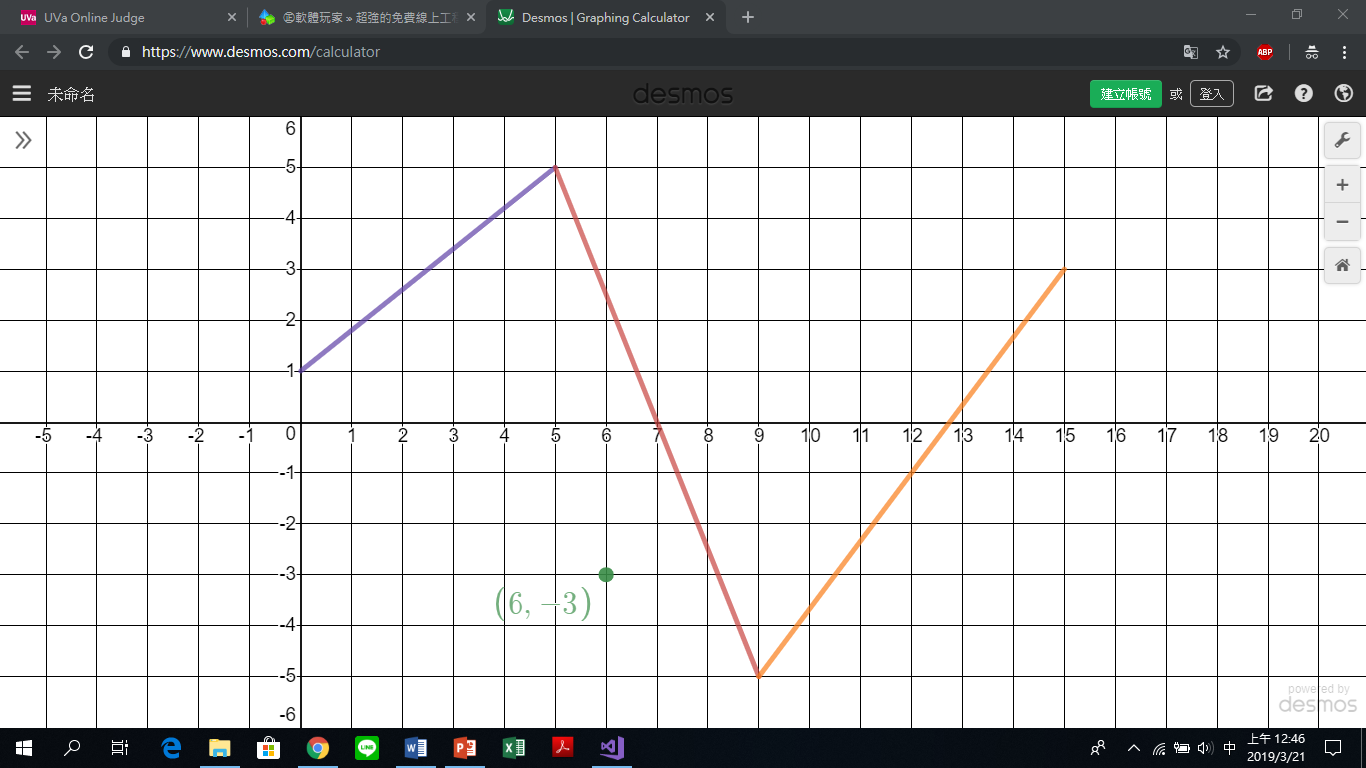 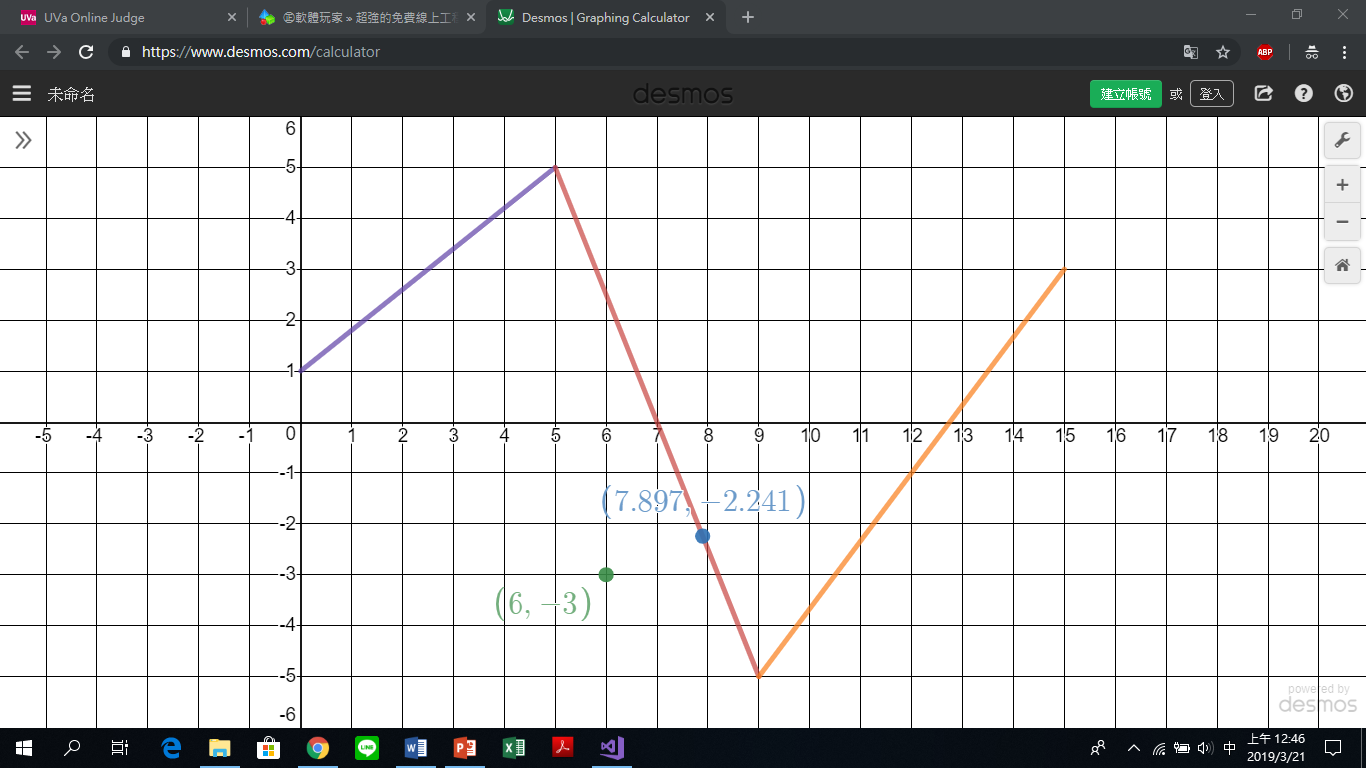 2
3
4